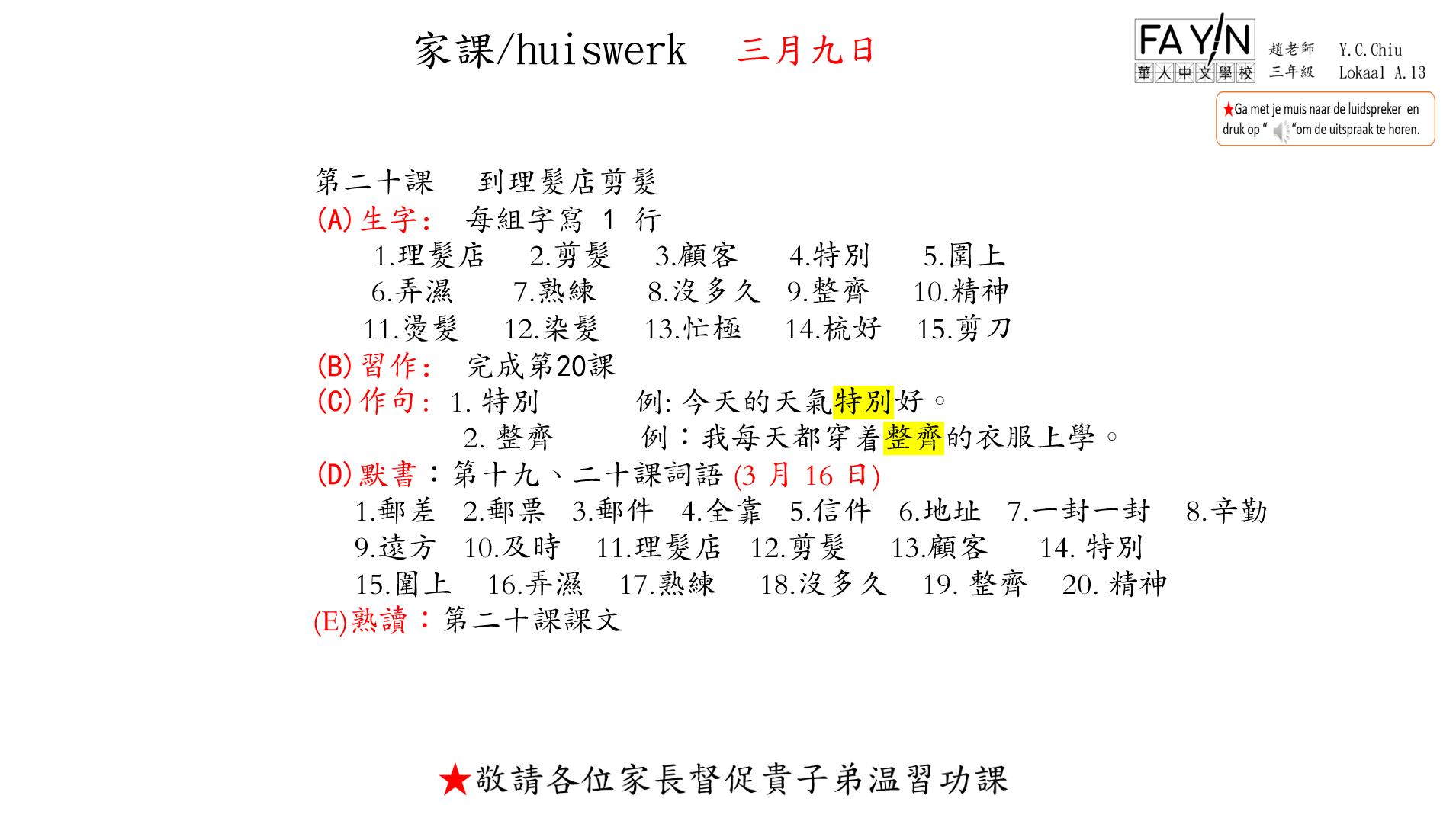 三月九日
第二十課     到理髮店剪髮(A)生字： 每組字寫 1 行    1.理髮店     2.剪髮     3.顧客      4.特別      5.圍上
       6.弄濕       7.熟練      8.沒多久   9.整齊     10.精神
      11.燙髮     12.染髮     13.忙極     14.梳好    15.剪刀(B)習作： 完成第20課(C)作句: 1. 特別           例: 今天的天氣特別好。
                  2. 整齊          例：我每天都穿着整齊的衣服上學。
(D)默書：第十九、二十課詞語 (3 月 16 日)
     1.郵差   2.郵票   3.郵件   4.全靠   5.信件   6.地址   7.一封一封    8.辛勤 
     9.遠方   10.及時    11.理髮店   12.剪髮     13.顧客      14. 特別 
     15.圍上    16.弄濕    17.熟練     18.沒多久    19. 整齊    20. 精神
(E)熟讀：第二十課課文
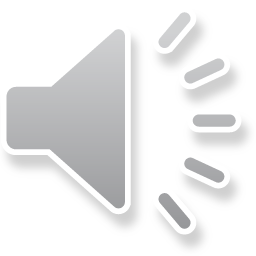 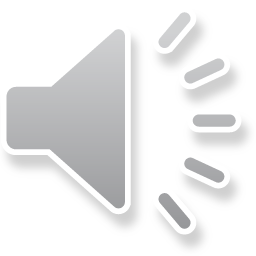 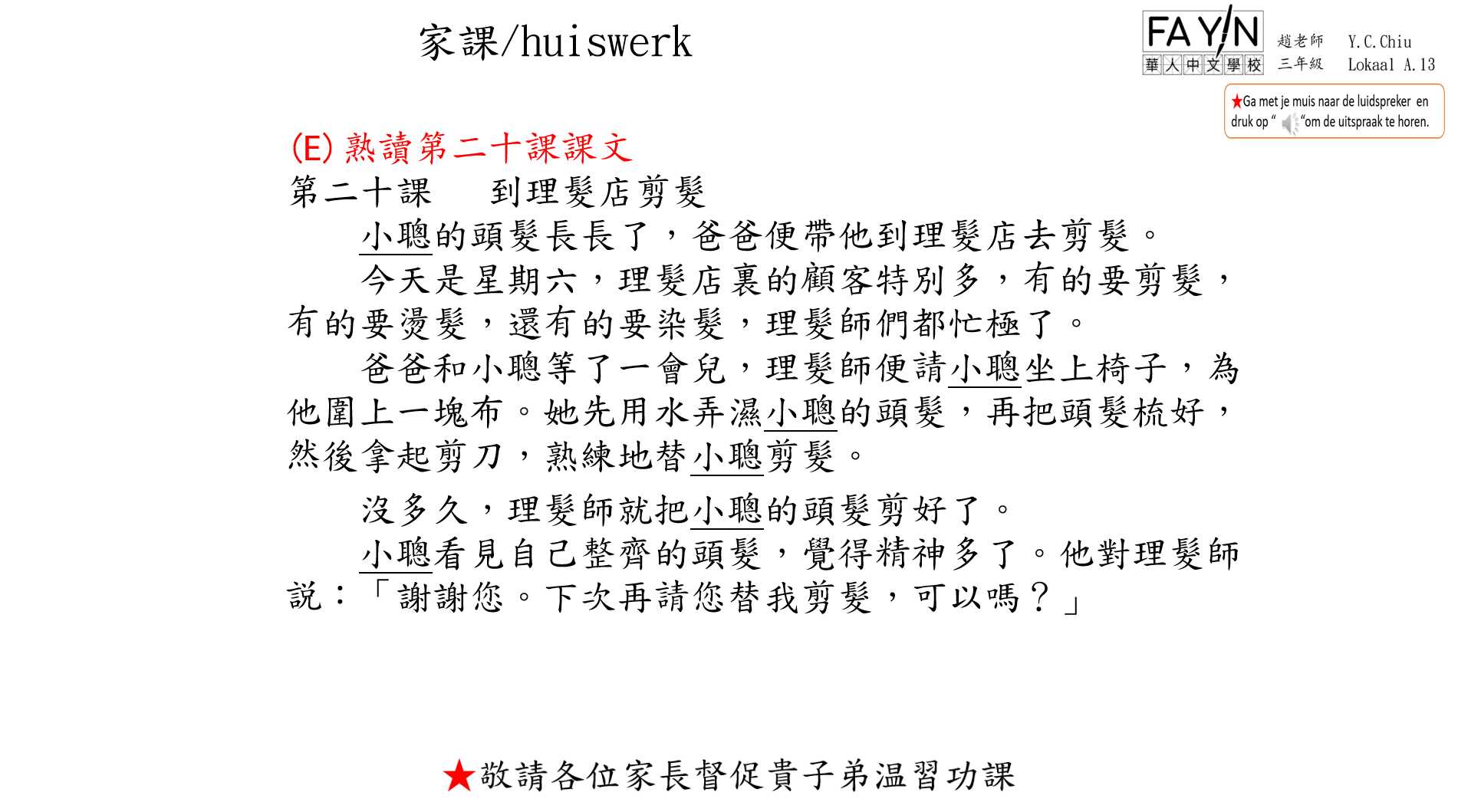 (E)熟讀第二十課課文第二十課   到理髮店剪髮    小聰的頭髮長長了，爸爸便帶他到理髮店去剪髮。    今天是星期六，理髮店裏的顧客特別多，有的要剪髮，有的要燙髮，還有的要染髮，理髮師們都忙極了。    爸爸和小聰等了一會兒，理髮師便請小聰坐上椅子，為他圍上一塊布。她先用水弄濕小聰的頭髮，再把頭髮梳好，然後拿起剪刀，熟練地替小聰剪髮。
    沒多久，理髮師就把小聰的頭髮剪好了。    小聰看見自己整齊的頭髮，覺得精神多了。他對理髮師說：「謝謝您。下次再請您替我剪髮，可以嗎？」
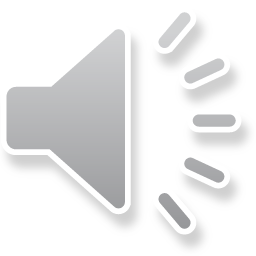